Flavored Dark Matter:Direct Detection and Collider Signals
Z. Chacko
University of Maryland, College Park
P. Agrawal, S. Blanchet & C. Kilic
Introduction
It is now well established from astrophysical and cosmological 
observations that about 80% of the matter in the universe is made up  
of non-luminous, non-baryonic dark matter.
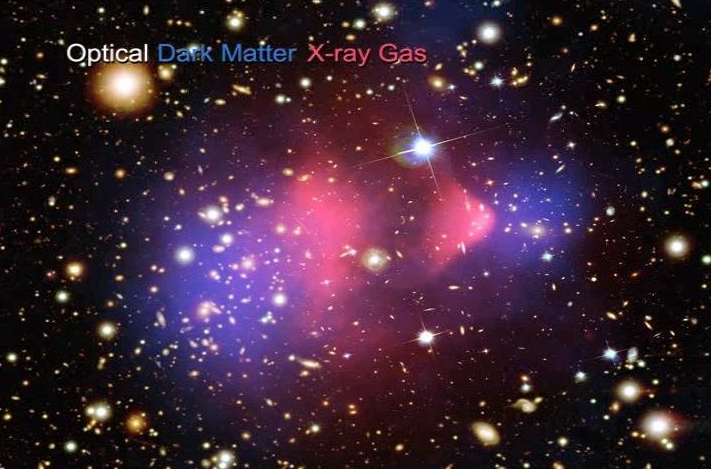 However, the nature of the particles of which dark matter is composed
remains a mystery.
Examples of flavored dark matter are sneutrino dark matter in 
supersymmetry and Kaluza- Klein neutrino dark matter in theories   
of universal extra dimensions.
The SM has an approximate [U(3)]5 flavor symmetry acting on the
matter fields. This symmetry is broken by the SM Yukawa couplings
that generate the quark and lepton masses.
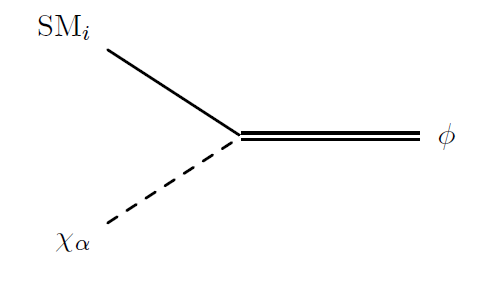 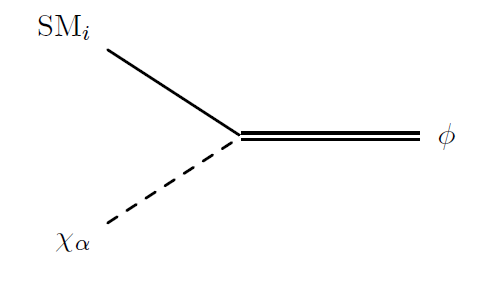 Another class of theories are those where direct couplings of dark
matter to the SM matter fields are completely absent.
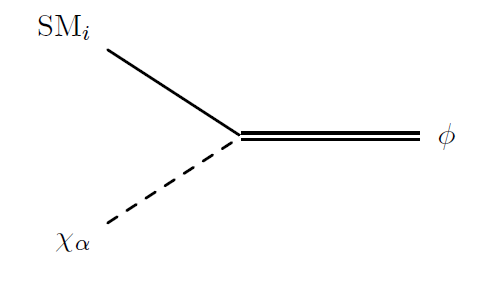 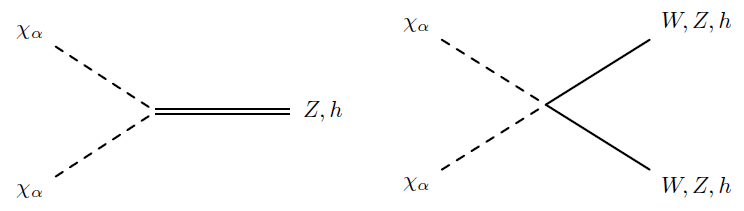 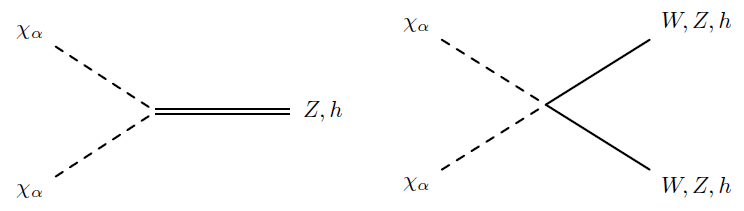 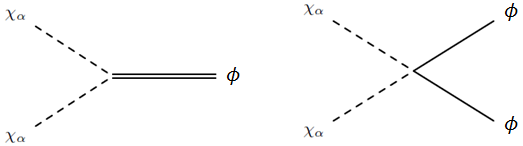 In this framework dark matter is not associated with either quark or
lepton flavor. We refer to this as `internal flavored dark matter’.
Lepton Flavored Dark Matter
Lepton flavored dark matter is associated with vertices of the form
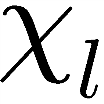 electrically
charged
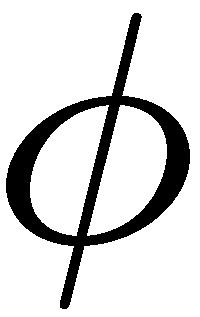 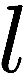 The fact that the SM flavor symmetries are not exact naturally leads to a splitting of the states in the dark matter multiplet, with the lightest state constituting the observed dark matter.
Any symmetry that keeps dark matter stable will also ensure that      
lepton flavor violating processes only arise at loop level.
At one loop level, these interactions can give rise to lepton flavor  
violating processes, such as μ  e γ.
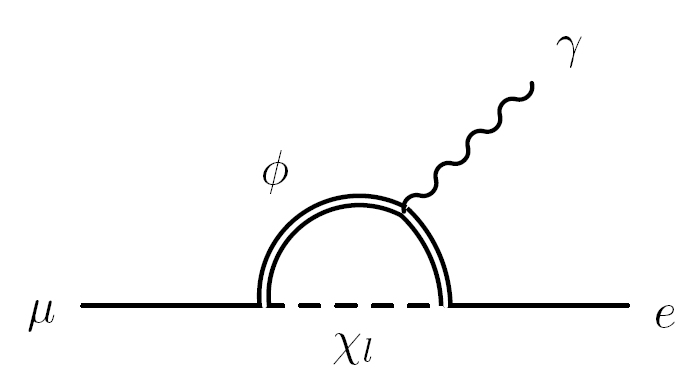 The bounds are avoided if the mixing between the different flavors 
is small, or alternatively if the couplings of dark matter are weak.
Mixing will be small if the lepton sector respects `minimal flavor     
violation’ (MFV), up to effects of the small neutrino masses.
A direct detection signal is generated by dark matter scattering off  
nucleons via a lepton loop.
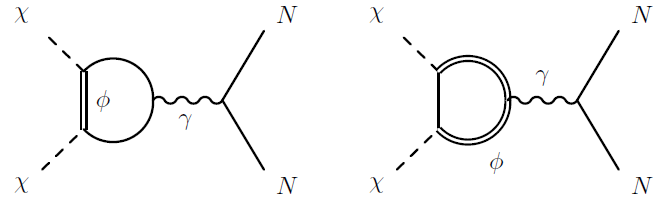 These diagrams give rise to charge-charge, dipole-charge and           
dipole-dipole type interactions. In general the charge-charge 
contribution dominates.
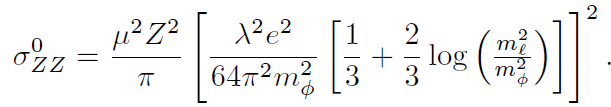 For thermal relic dark matter, the predicted rate is close to current
limits set by the Xenon 100 collaboration.
Electron flavored dark matter
Tau flavored dark matter
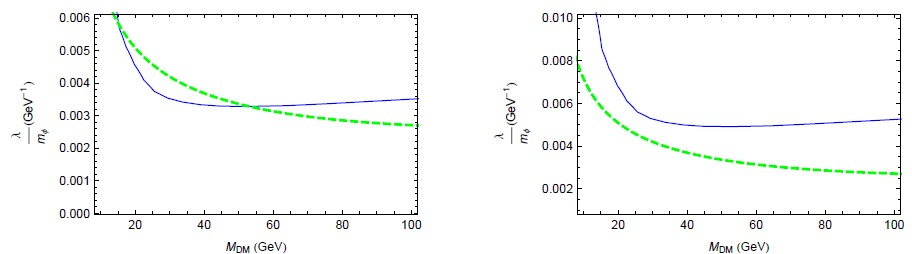 thermal relic prediction
current limit
How can we search for lepton FDM at colliders?
The fundamental vertex is
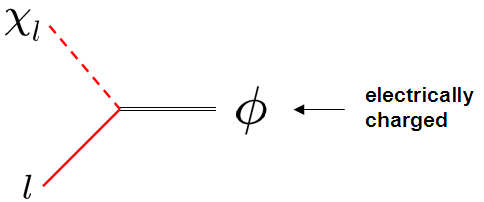 The particle φ can then be pair produced through the photon or Z.
φ
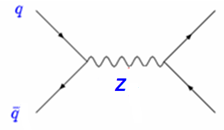 φ*
The nature of the signals is determined by how the two φ’s decay. For
concreteness, consider MFV motivated framework where masses of
χe , χμ are equal, and greater than mass of χτ , which is dark matter.
Then each φ can decay either through a long chain, or through a         
short chain.
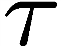 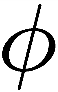 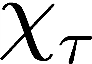 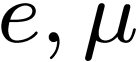 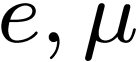 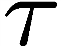 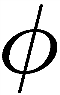 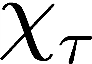 Events with two long chains are the most promising.
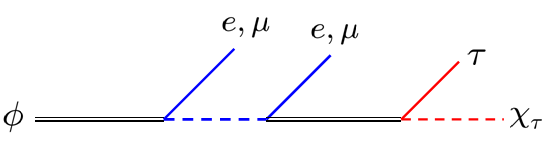 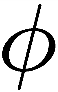 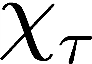 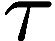 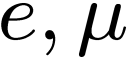 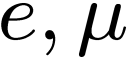 A signal event will therefore involve at least four isolated leptons
and missing energy.
Quark Flavored Dark Matter
Quark flavored dark matter is characterized by the vertex
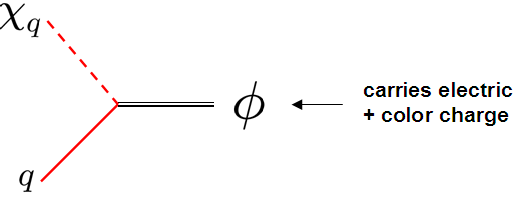 As before, any symmetry that keeps dark matter stable will serve to  
postpone flavor violating effects to loop level.
These interactions will give rise to mixing between the neutral kaons
at the one loop level.
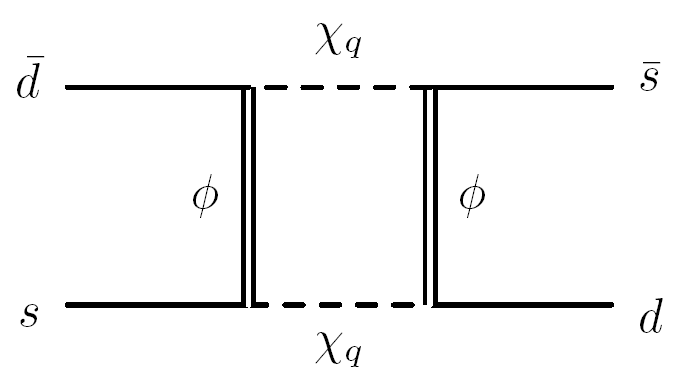 These and similar bounds can be avoided provided the couplings of 
the quarks to dark matter respect MFV.
Then a GIM mechanism analogous to the one in supersymmetric       
theories comes into play, and protects against flavor violation.
The leading contribution to direct detection depends on the flavor
that constitutes dark matter.
If dark matter carries up or down flavor, there is a tree level diagram
that contributes to scattering.
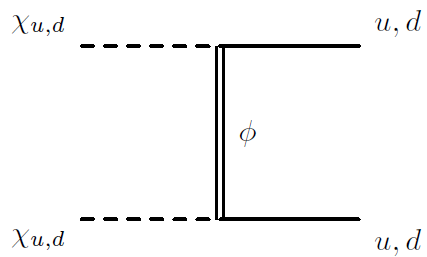 This is severely constrained. Thermal dark matter is excluded.
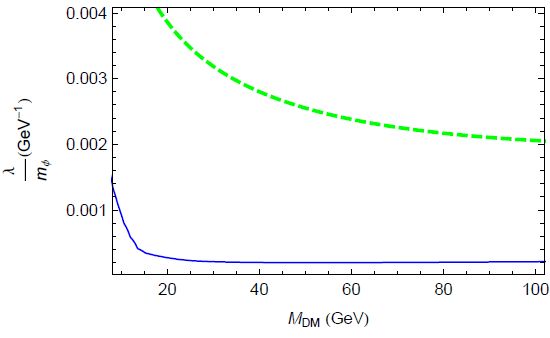 thermal relic prediction
current limit
If dark matter carries top or bottom flavor, the leading contributions
arise at one loop. The photon exchange contribution dominates
over effects arising from scattering off gluons.
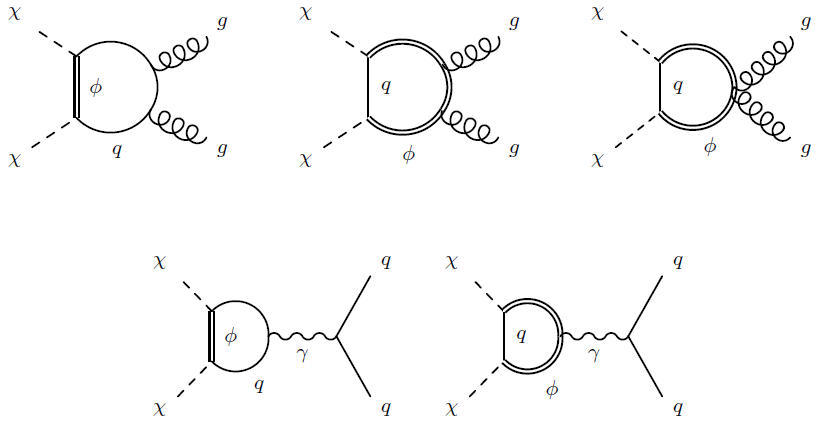 The predicted cross section is within reach of current experiments.
How do we search for quark FDM at colliders?
The fundamental vertex is
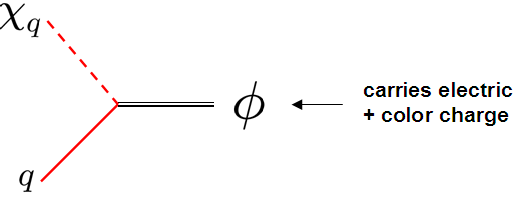 Since φ is colored, it can be pair produced through off-shell gluons.
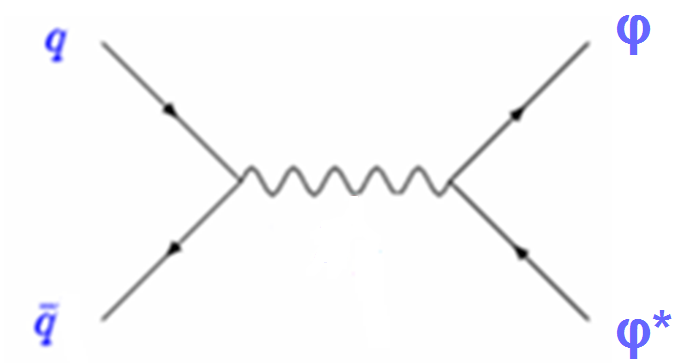 g
The nature of the signals is again determined by how the two φ’s 
decay. We work in MFV framework where the masses of χd and χs 
are nearly equal, and more than mass of χb, which is dark matter.
Then each φ can decay either through a long chain, or through a        
short chain.
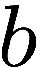 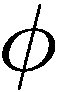 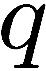 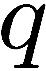 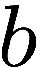 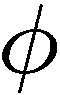 As before, two long chains are the most promising.
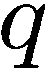 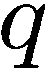 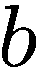 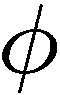 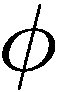 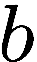 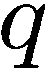 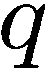 The signal is 6 jets, including 2 b-jets, and missing energy.
Relies heavily on the b-tagging efficiency. Significant backgrounds 
from t t-bar  + jets and b b-bar + jets.
Internal Flavored Dark Matter
Internal flavored dark matter is associated with vertices of the type
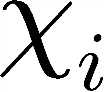 electric and
color neutral
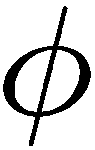 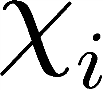 Unless these or other interactions violate the (internal) dark matter  
flavor symmetry, the heavier dark matter flavors will be stable.
The collider phenomenology is very sensitive to if and how the         
heavier dark matter flavors decay, and is also model dependent.
Tau FDM at Colliders
We now study in detail the prospects for detecting a specific model
of tau flavored dark matter at the LHC.
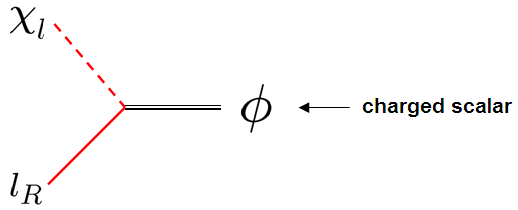 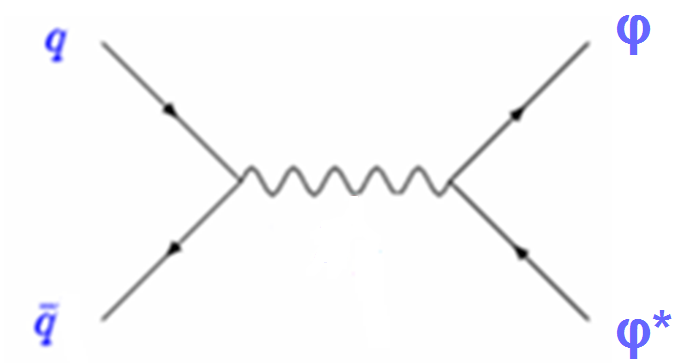 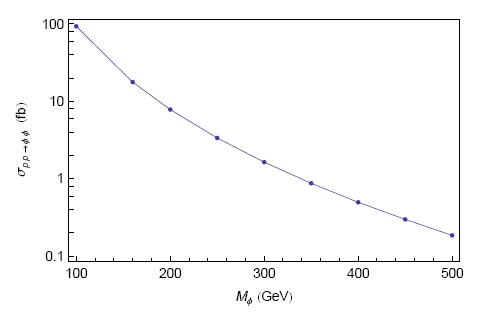 For concreteness, we work in an MFV motivated framework where the 
masses of χe and χμ are very nearly equal.
Focus on events with two long chains.
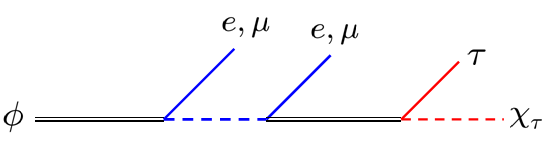 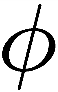 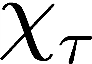 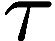 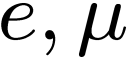 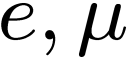 Signal events involve at least four leptons and missing energy.
We choose two benchmark spectra.
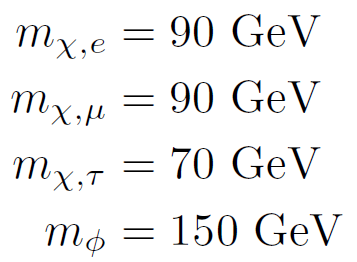 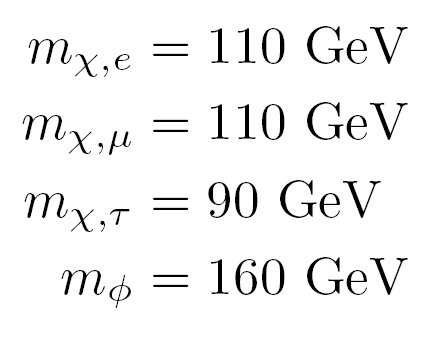 We perform a full collider study, incorporating detector effects.
There are several SM backgrounds, and removing these will require
cuts. We go through these one by one.
(l+ l- ) (l+ l-)
Each pair of leptons could arise from decay of an on-shell Z, either    
directly, or indirectly through the leptonic decays of a pair of taus.
They could also arise from the decays of an off-shell Z or photon.
This background can be reduced by imposing a Z-veto. Also, since 
the electrons and muons arising from tau decays are generally
soft, require high energy leptons, and large missing energy.
W W (l+ l-)
The production cross section for this process is relatively low, and   
almost all such events can be removed by a Z-veto.
t t-bar (l+ l-)
The Z-veto significantly reduces this background. In addition, we     
discard events with two or more hard pT jets.
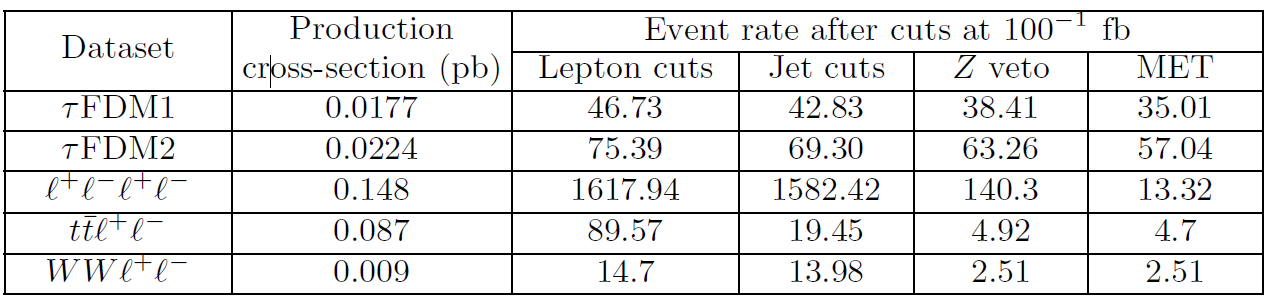 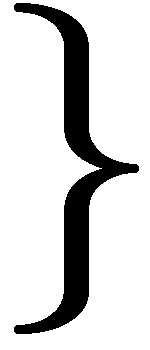 21
The table shows that it should be possible to distinguish these 
models of tau flavored dark matter from the SM.
The first spectrum can be distinguished with about 40 fb-1. The     
second spectrum will require 20 fb-1.
Conclusions
Dark matter could carry flavor quantum numbers, just as the quarks
and leptons do. We have studied theories where dark matter carries
 flavor and has renormalizable contact  interactions with the SM.
The simplest theories of this type involve lepton flavored, quark 
flavored or internal flavored dark matter.  Each of these possibilites 
is associated with a distinct type of vertex, and has its own 
characteristic phenomenology.
We have studied the collider signals of theories where dark matter    
carries tau flavor. Signal events are associated with multiple leptons 
and missing energy. After cuts, these theories can be distinguished 
from SM.
Tau FDM can also be distinguished from simple theories where dark  
matter does not carry flavor, making use of charge and flavor 
correlations among the leptons in signal events.